COVID-19 Update
Respiratory Virus Season
3 significant respiratory viruses to watch
COVID-19
Influenza
RSV (respiratory syncytial virus)
Vaccinations 
Other prevention measures
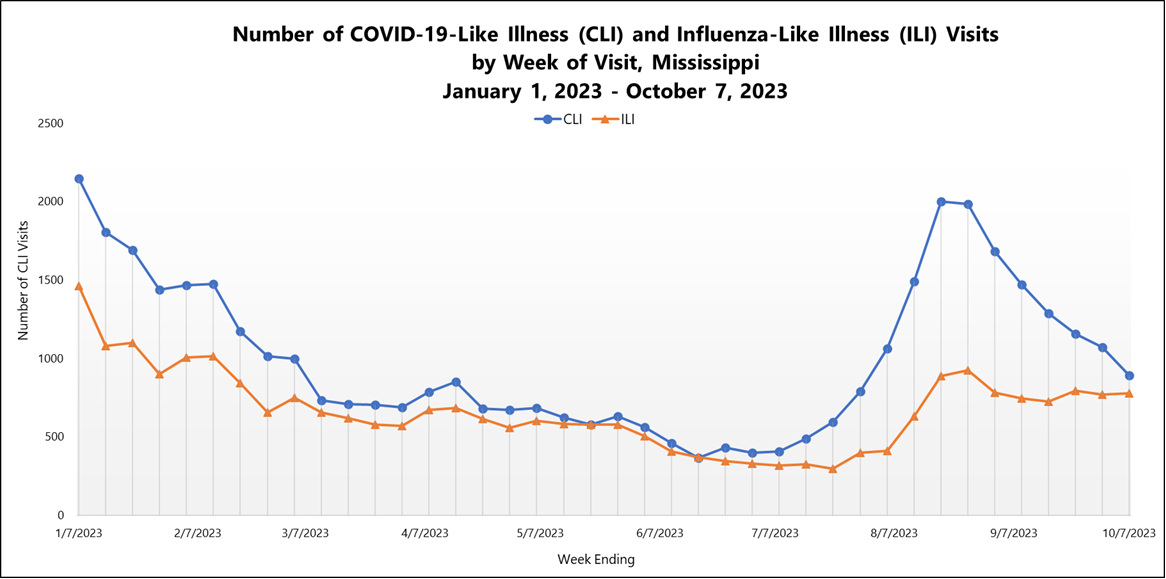 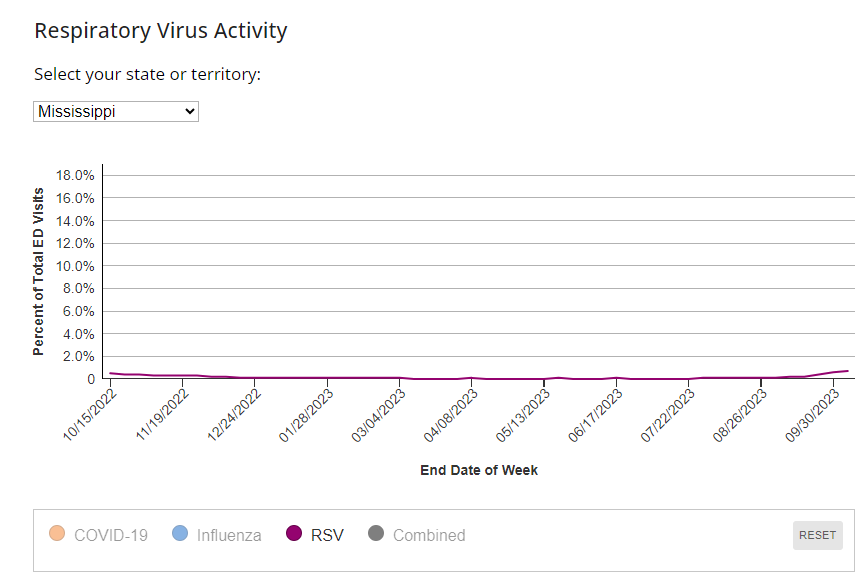 Protect yourself from COVID-19, Flu, and RSV (cdc.gov)
Vaccines
Updated 2023-2024 COVID-19 vaccine
Recommended for anyone 6 months of age and older 
Vaccines.gov - Find COVID‑19 vaccine locations near you
For most individuals aged 5 and older one dose is recommended
Younger children, immunocompromised, and individuals requesting Novavax may have alternative recommendations. 
Interim Clinical Considerations for Use of COVID-19 Vaccines | CDC
Updated influenza vaccine
Recommended for anyone 6 months of age and older
New RSV prevention options
Vaccine for adults 60 and older
Vaccine for pregnant individuals at 32-36 weeks gestation
Monoclonal antibody product for infants 8 months or less (with possible second dose recommended for up to 19 months if at high risk)
Respiratory Virus Prevention
Stay home when sick
Seek evaluation, testing, and treatment when indicated
Cover your cough (use elbow/sleeve rather than hand)
Frequent handwashing or use of hand sanitizer
For COVID-19, follow guidance for isolation and masking if positive